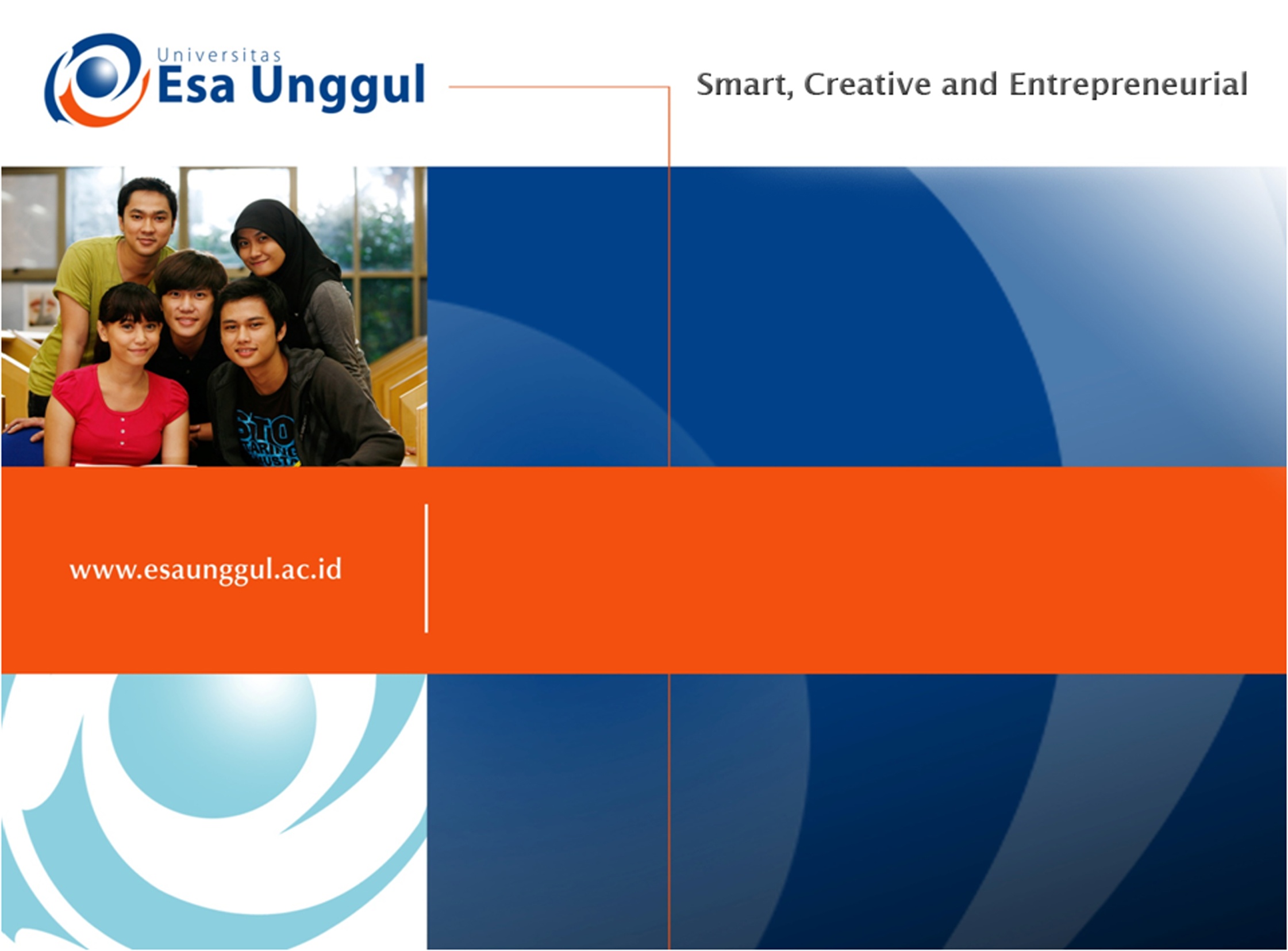 UNSUPERVISED LEARNING
PERTEMUAN 8
NOVIANDI
PRODI MIK | FAKULTAS ILMU-ILMU KESEHATAN
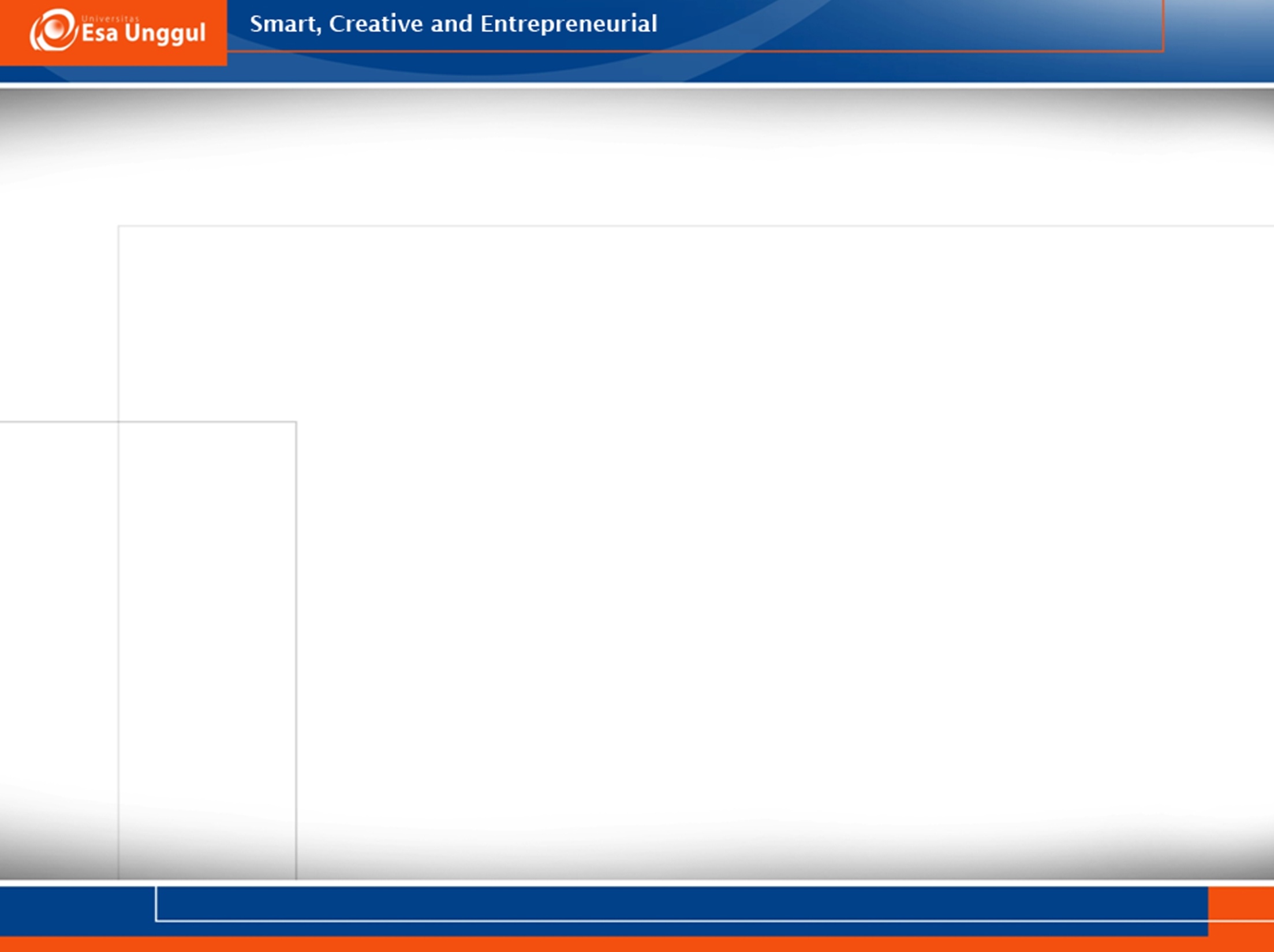 KEMAMPUAN AKHIR YANG DIHARAPKAN
Menjelaskan konsep algoritma unsupervised learning
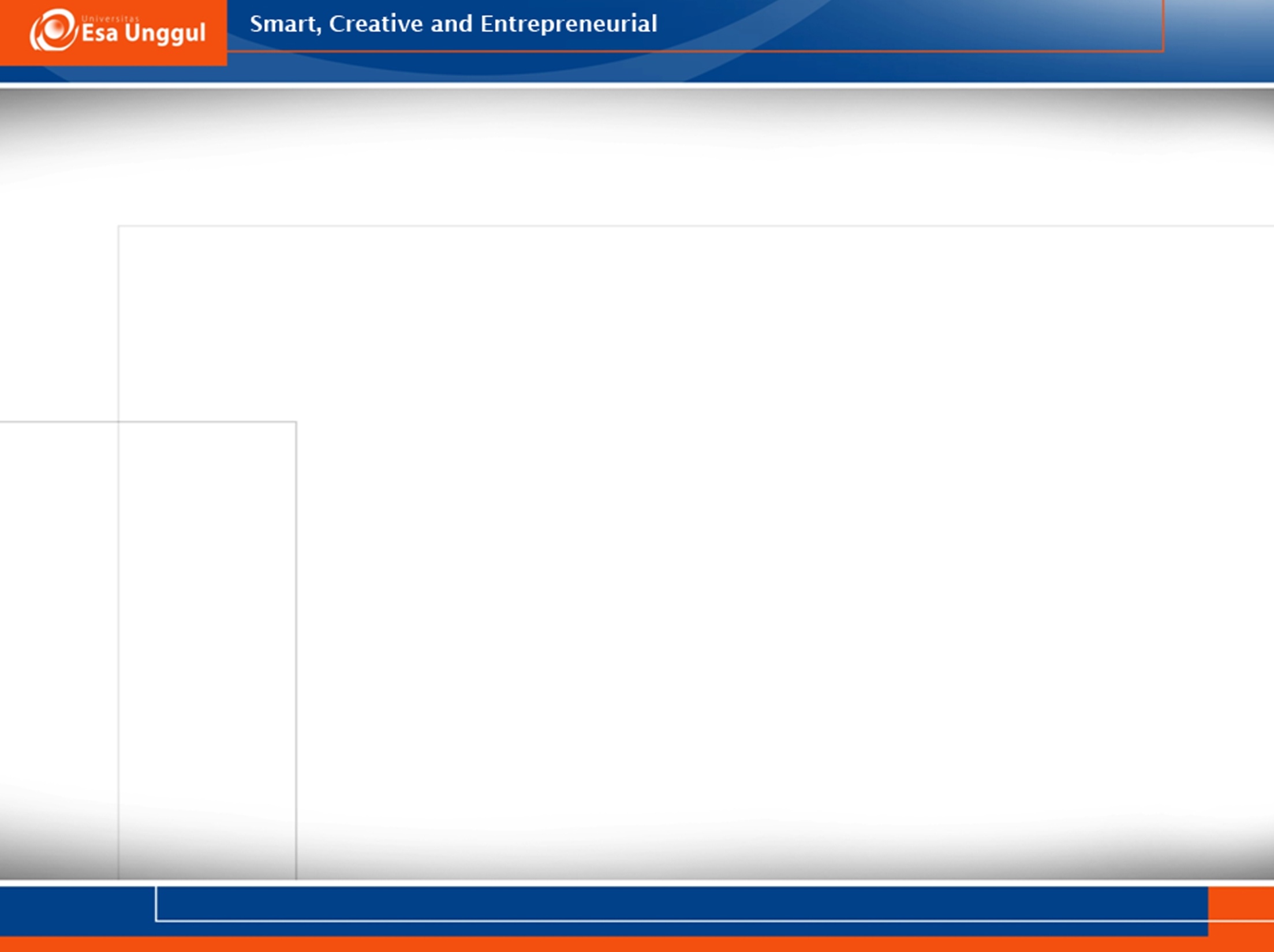 UNSUPERVISED LEARNING
Proses suatu sistem mempelajari unlabeled data berdasarkan fitur –fitur dari data tersebut, 
Tujuan akhir dari  unsupervised learning adalah mengelompok data – data ke dalam suatu group yang berupa cluster terdiri dari data yang memiliki kemiripan yang sama untuk satu cluster dan apa bila ditemukan perbedaan dapat di kelompokkan ke dalam cluster yang lain atau dapat diangap sebagai outlier.
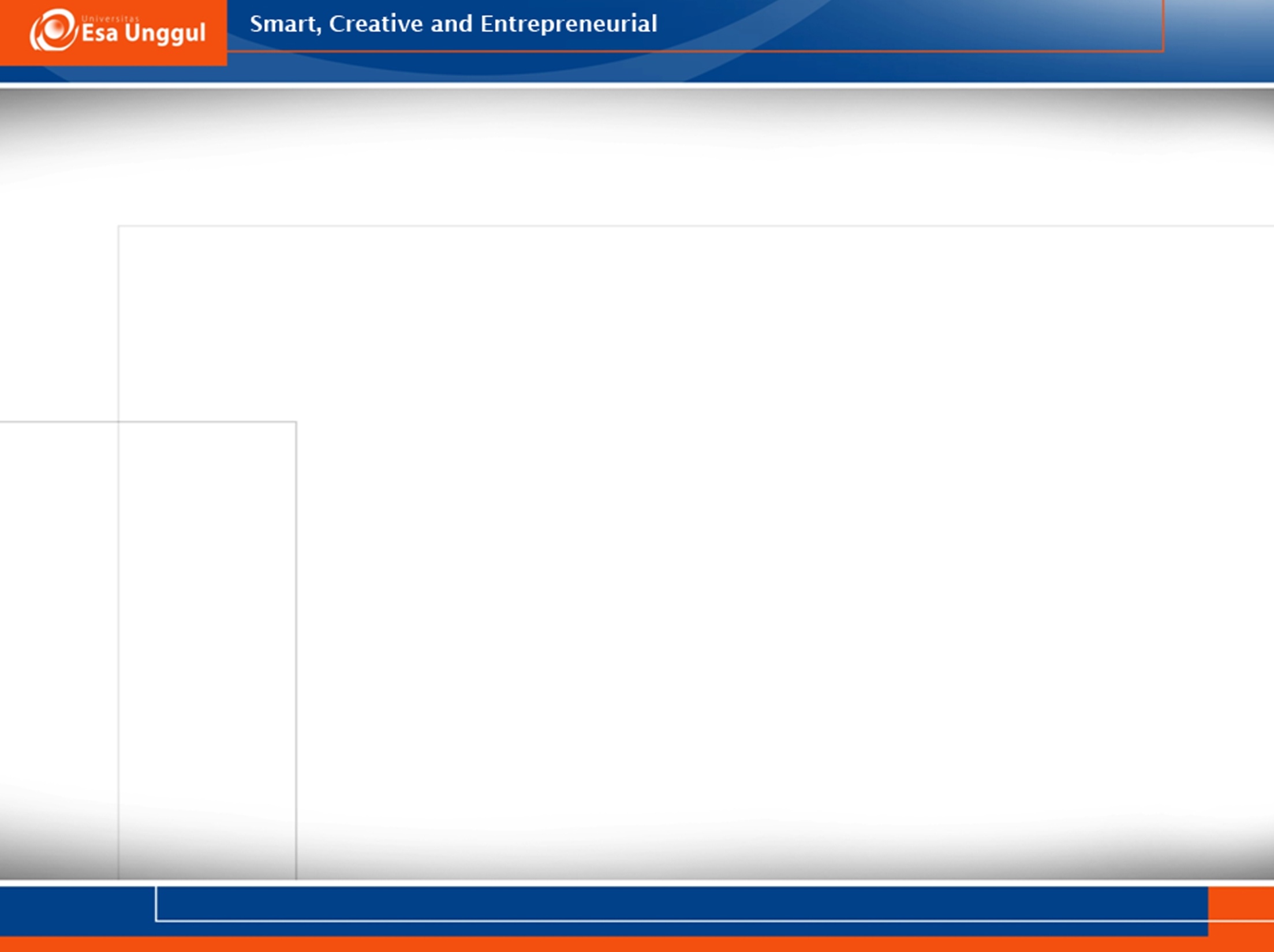 UNSUPERVISED LEARNING
Algoritma data mining mencari pola dari semua variable (atribut).
Dataset tidak memiliki label/class
Contoh algoritma unsupervised learning adalah algoritma clustering,maupun SOM
Algoritma clustering : K-Means, K-Medoids, Hierarcichal Clustering
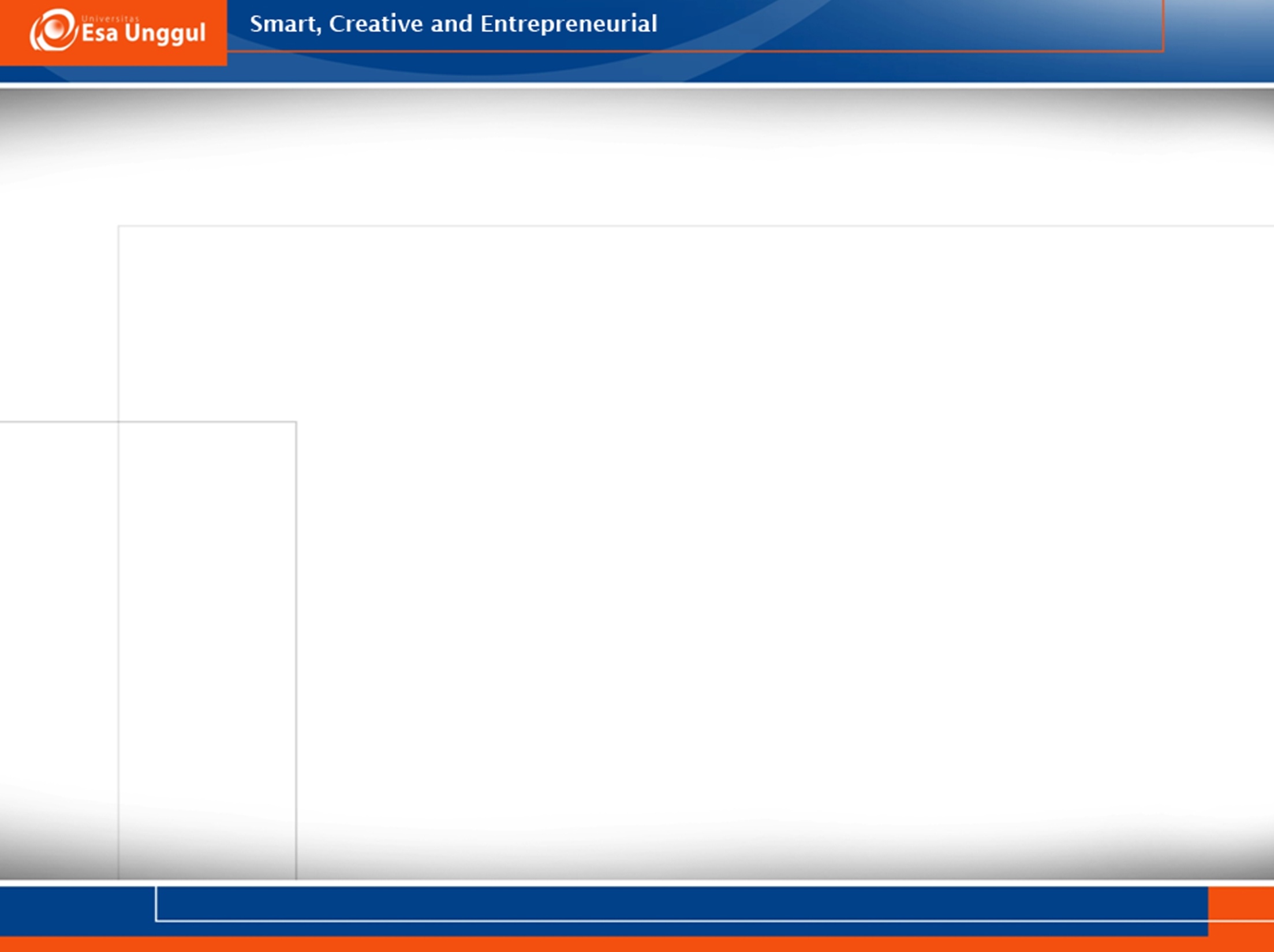 Contoh Dataset tanpa Class
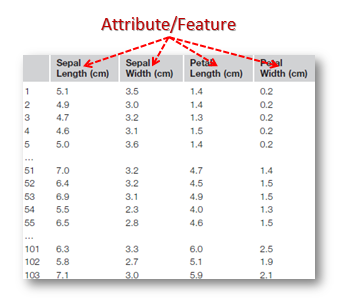 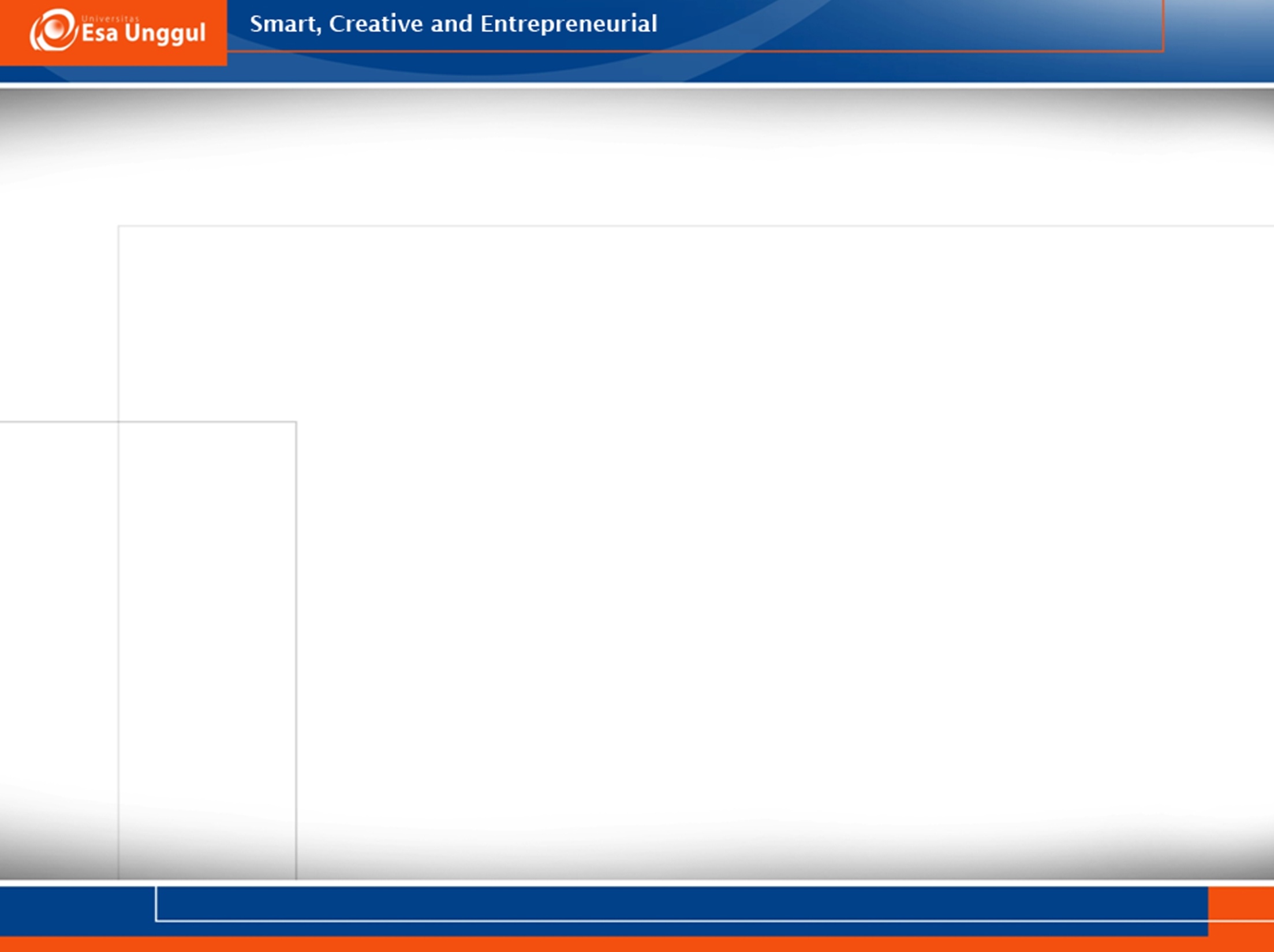 Algoritma Clustering
K-Means 
Hierarcical Clustering
K-Medoids
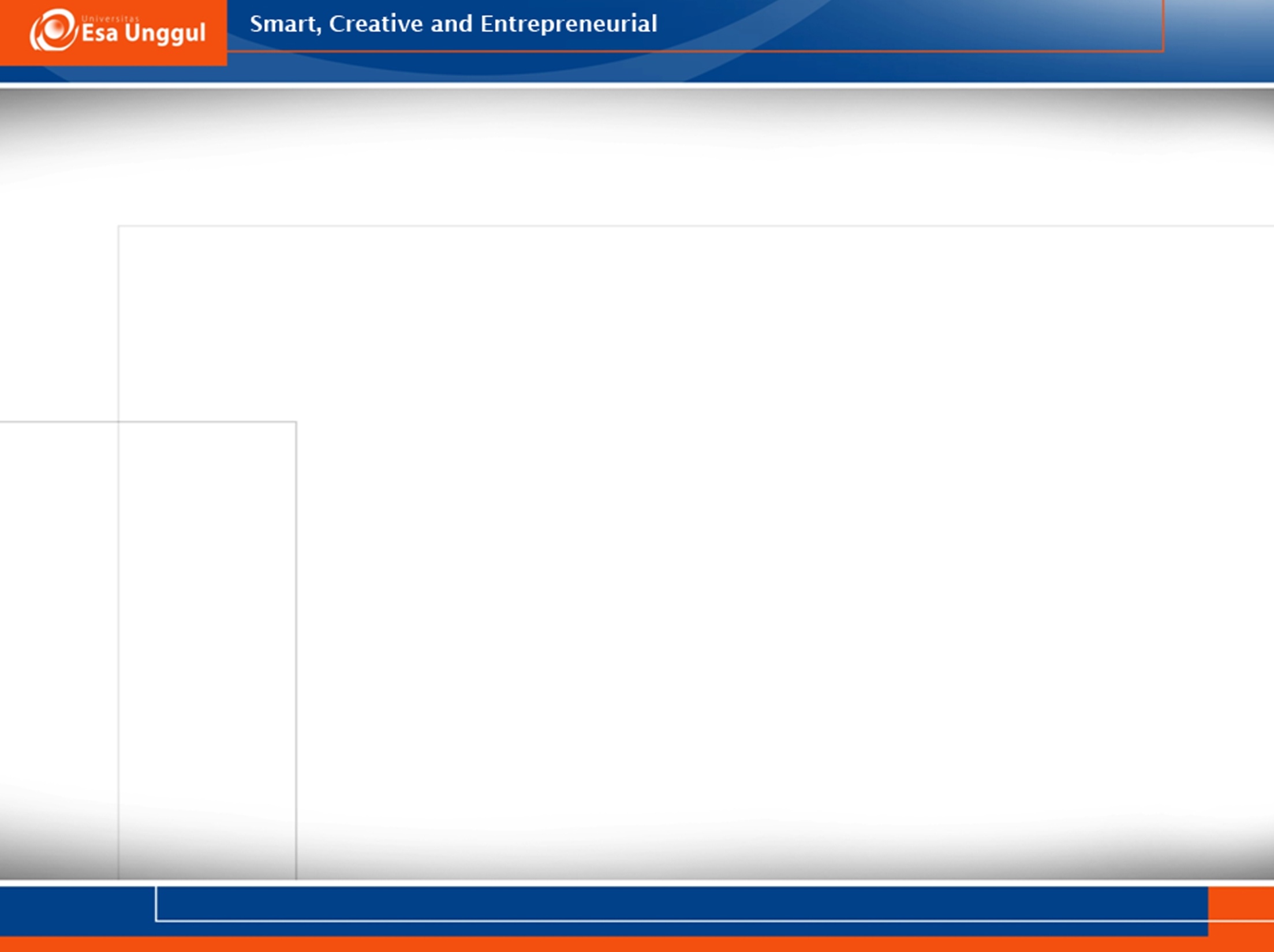 K-Medoids
Metode k-medoids lebih handal dibanding dengan k means ketika ada data noise dan pencilan karena k medoids tidak terlalu dipengaruhi oleh data pencilan atau data ekstrem lainnya dibandingkan dengan k-means.
Efektif udah data yang berukuran kecil
Realisasi dari algoritme k-medoids adalah PAM (Partional Around Medoids)
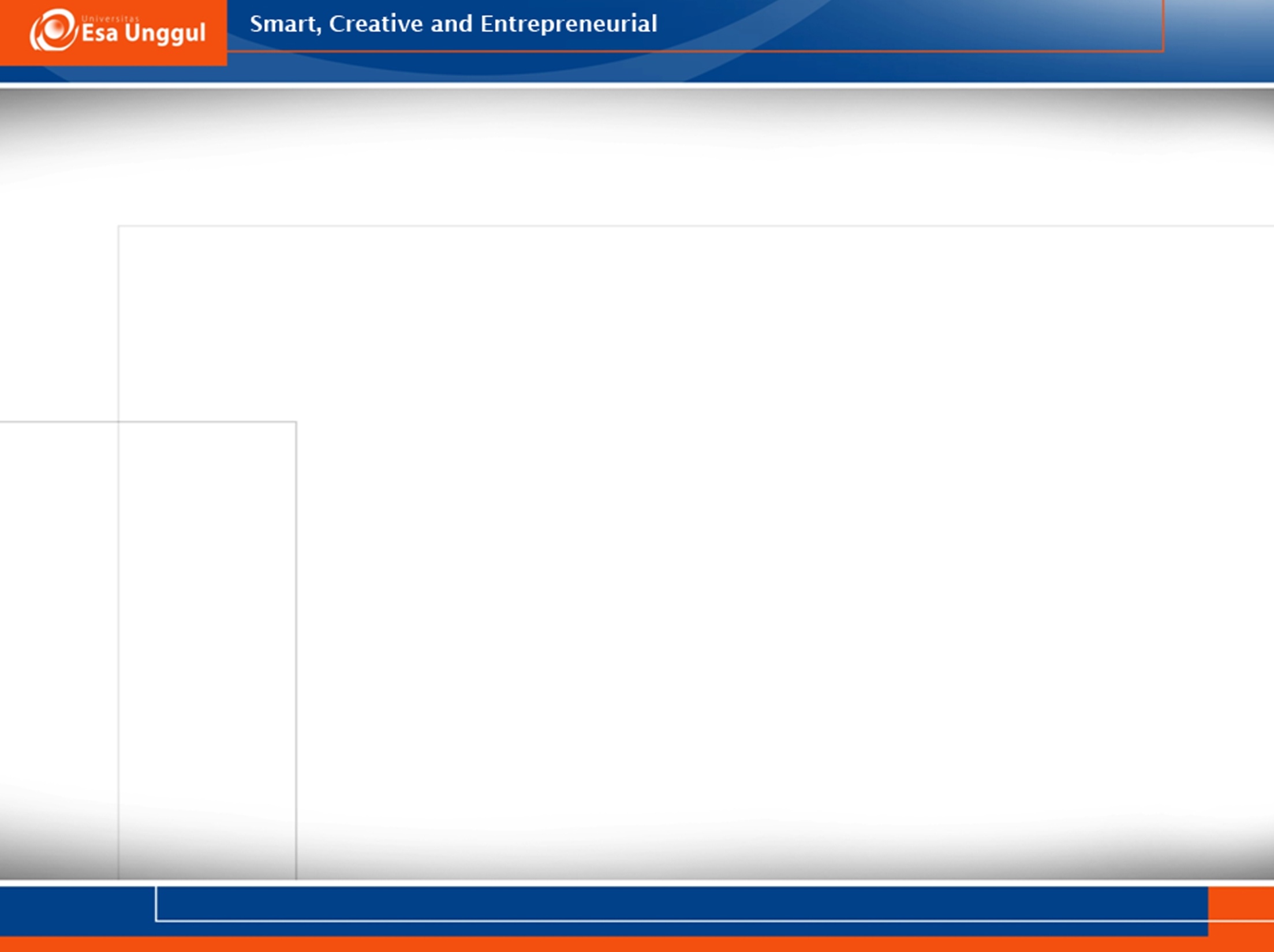 Algoritme PAM
1. Inisialisasi : pilih secara acak k dari n data point   sebagai  medoids
2. Asosiasikan setiap data point ke medoid yang terdekat (terdekat berarti menggunakan perhitungan jarak yang biasa digunakan adalah Euclidean distance, Manhattan distancea)
3.   Untuk setiap medoid m
	Untuk setiap data non medoid  o
 		Tukarkan m and o dan hitung berapa total cost dari 			setiap konfigurasi (penukaran m dan o)
4.   Pilih konfigurasi dengan cost paling sedikit
5.  Ulangi langkah 2 sampai 5 dan hentikan jika sudah tidak terdapat perubahan medoids.
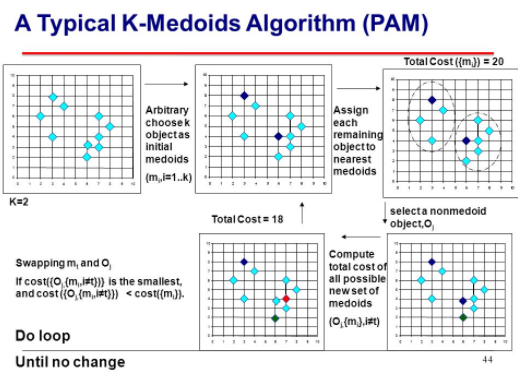 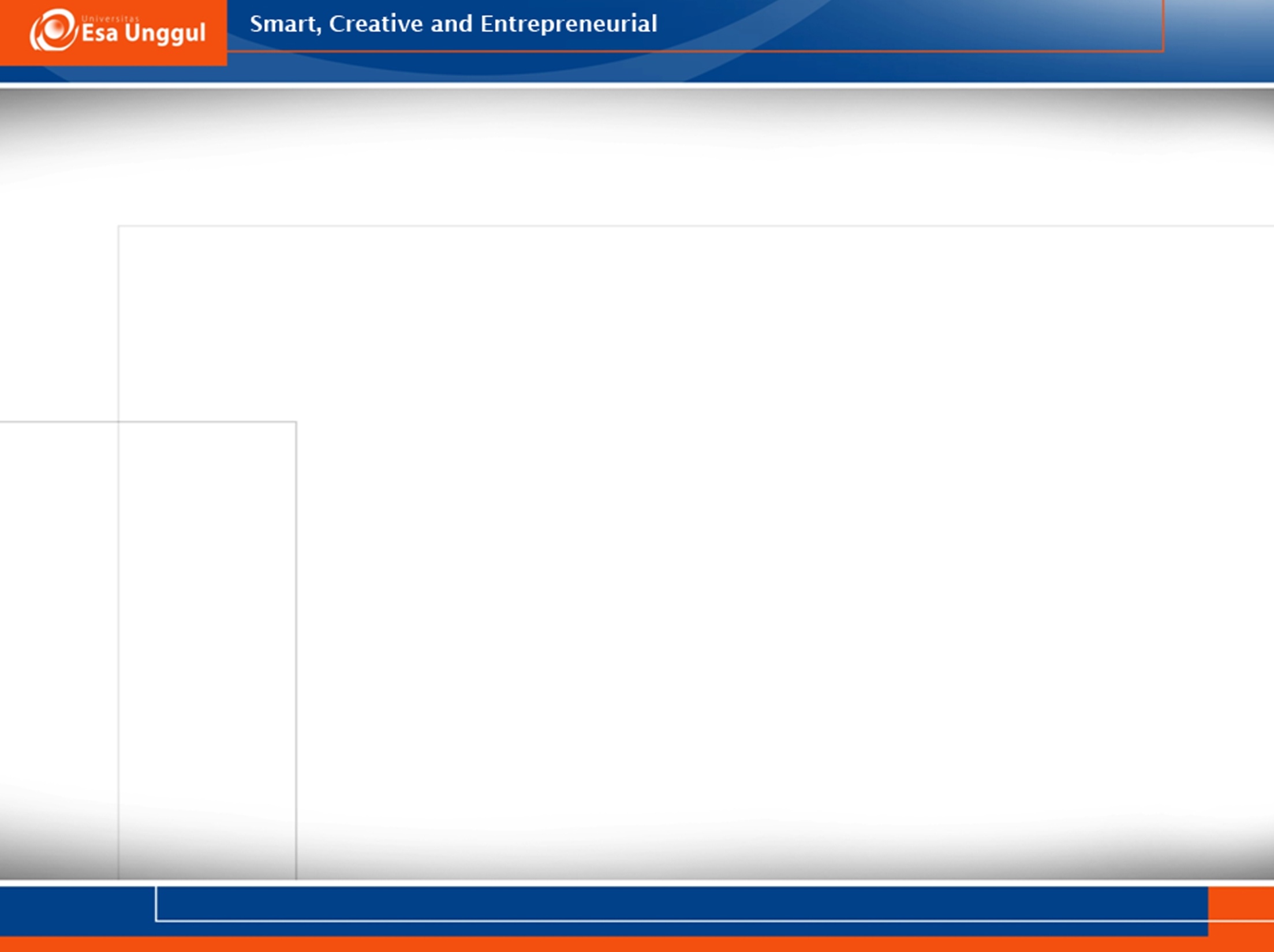 Contoh Soal
Misal ingin dibuat 2 cluster. Pilih dua data secara acak. Misal M1,M2 sebagai m1, m2.   Jarak yang digunakan adalah manhattan
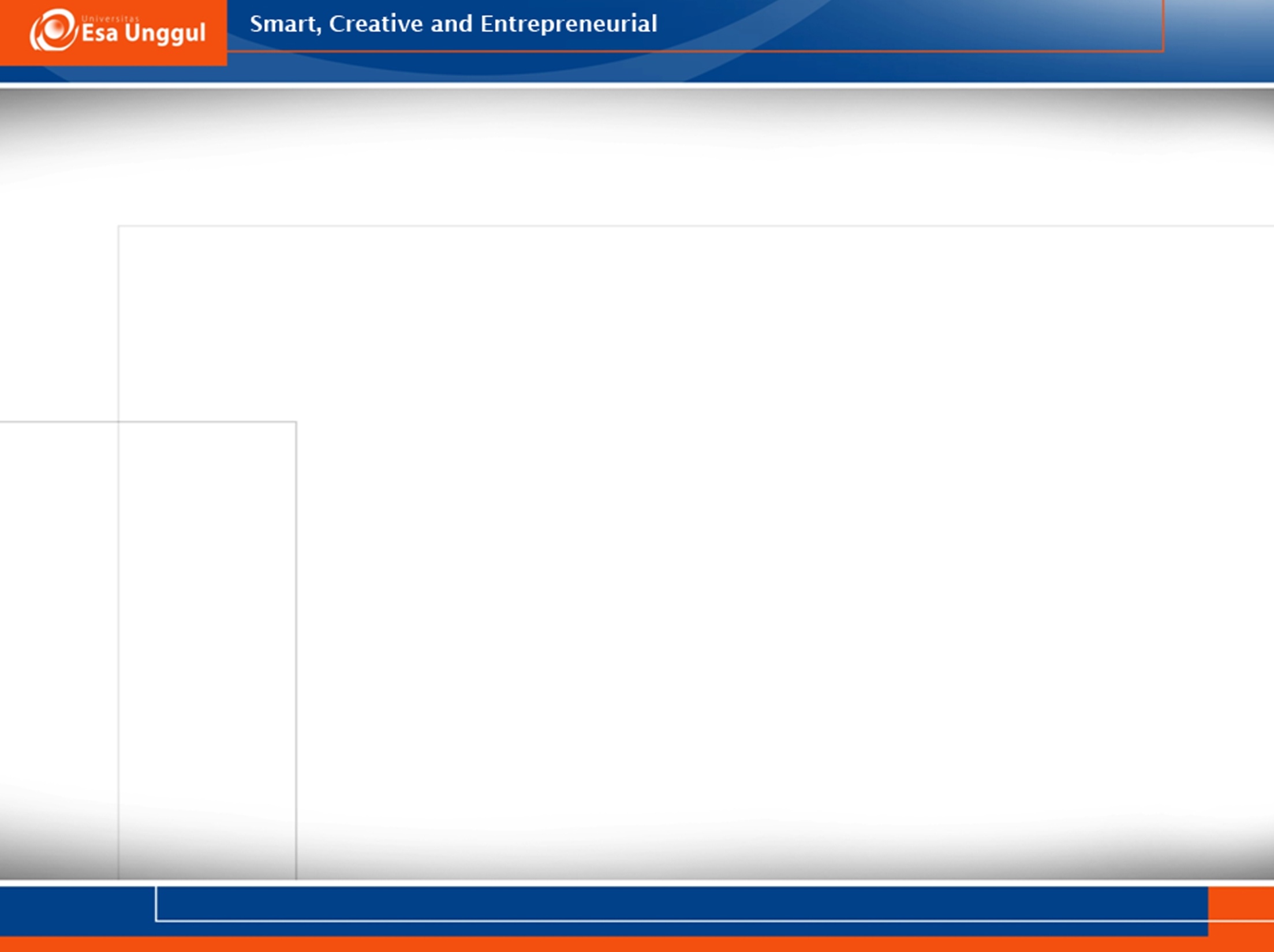 Contoh Soal
Cluster 1= M1,M3,M5. Cluster 2 = M2, M4
Total cost = 5+7+2+1+5+7= 27
Pilih secara random. Misal m2 diganti dengan nilai pada M4 yaitu (3,6) . Sehingga, m1= (2,4), m2=(3,6)

Lakukan iterasi ke-2
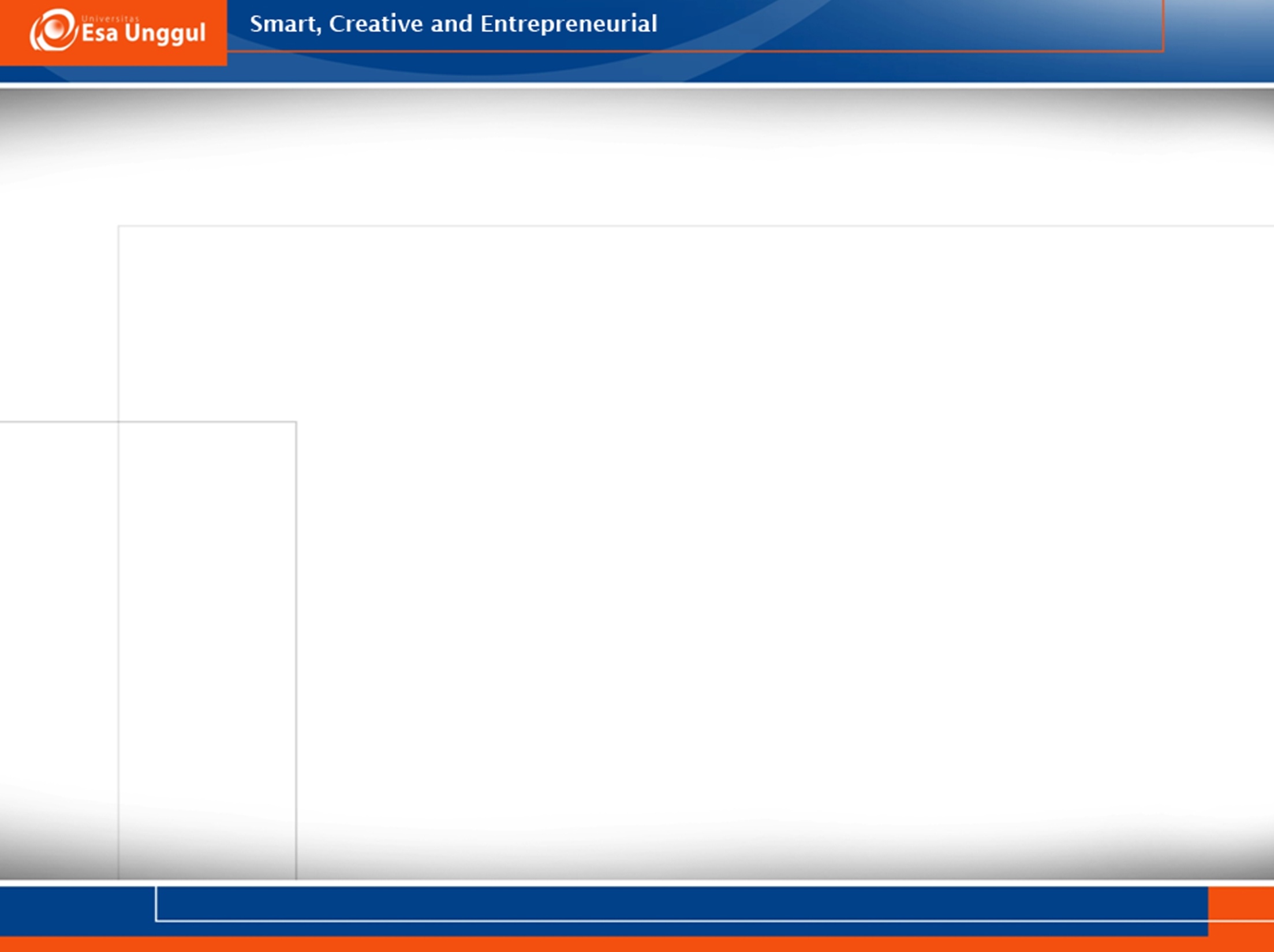 Contoh Soal
Cluster 1= M1,M3,M5. Cluster 2 = M2, M6
Total cost = 2+1+5+6+5+6=25 (lebih kecil sehingga M4 adalah medoid yang cocok untuk cluster 2)

Karena isi cluster 1 dan 2, maka iterasi berhenti.
Jadi, Cluster 1= M1,M3,M5. Cluster 2 = M2, M4
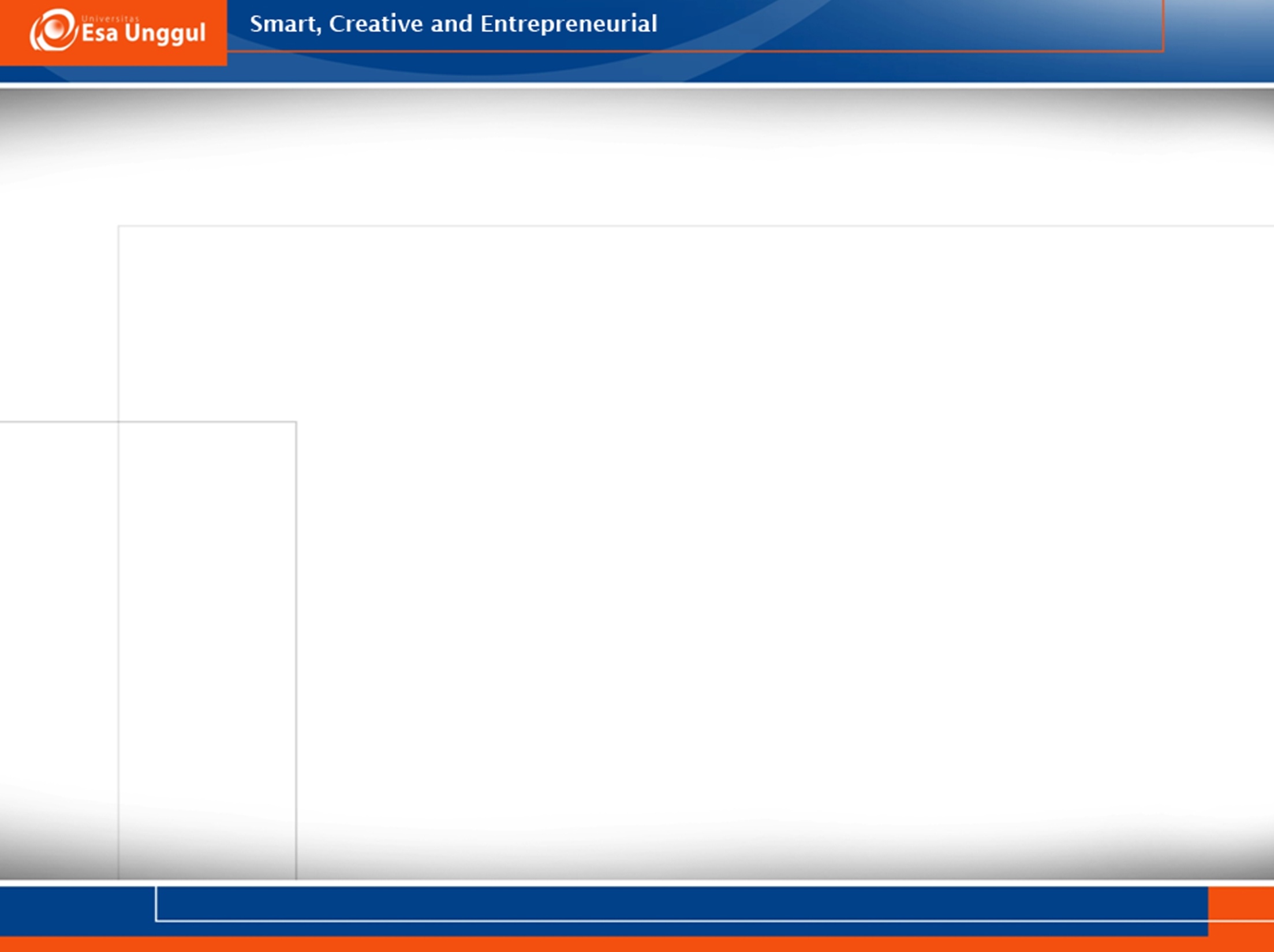 TERIMA KASIH 